我的第一次自 然 課
教學心得
105學年度上學期內甕國小
來源：義仁國小
原本，我總是擔心：
實驗時秩序不好…...實驗的結果不理想…...
所以，非常認真備課、查閱許多補充資料…
於是，實驗很順利的做完了、
學生的習作寫完了、
相關資料補充完了、
平常考考完了……段考考完了……
來源：義仁國小
我們曾經想過這三個問題嗎？
1.上自然課時…學生最期待什麼？
2.老師期待…在自己的自然課堂中，
  學生有什麼表現？
3.學生為何要學習自然？
我的親身經驗
來源：義仁國小
更多的探索、遊戲中找樂趣
三年級—
    觀察植物
    磁鐵
    空氣
    溶解
四年級—
   月亮
   水生生物
   運輸工具
           與能源 
   燈泡亮了
快！快！快！
半年的旅程
    期初，自然探索風
    期中，搭火車看風景
    期末，選擇高鐵或飛機
                 加開班次

有趣的旅客
    冷靜女神、過嗨客、圈圈兒
    你不在~~~~~~~
未來的自然課
再少一點----

再多一點----


再豪邁一點--
再減少實驗課的引導或提示
  學生自行設計實驗、歸納
非實驗課的活潑度
  影片、找資料

課程精簡與變化/補充
  背景知識
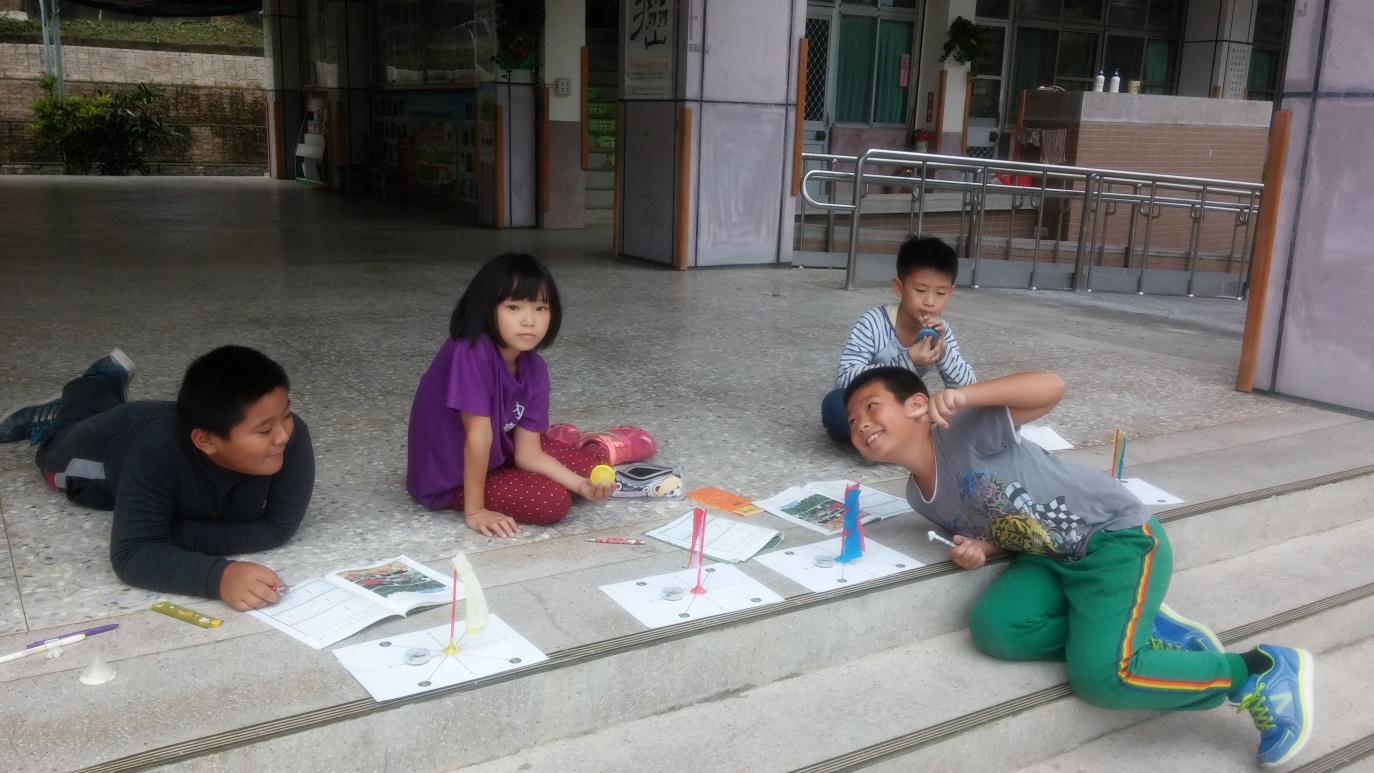 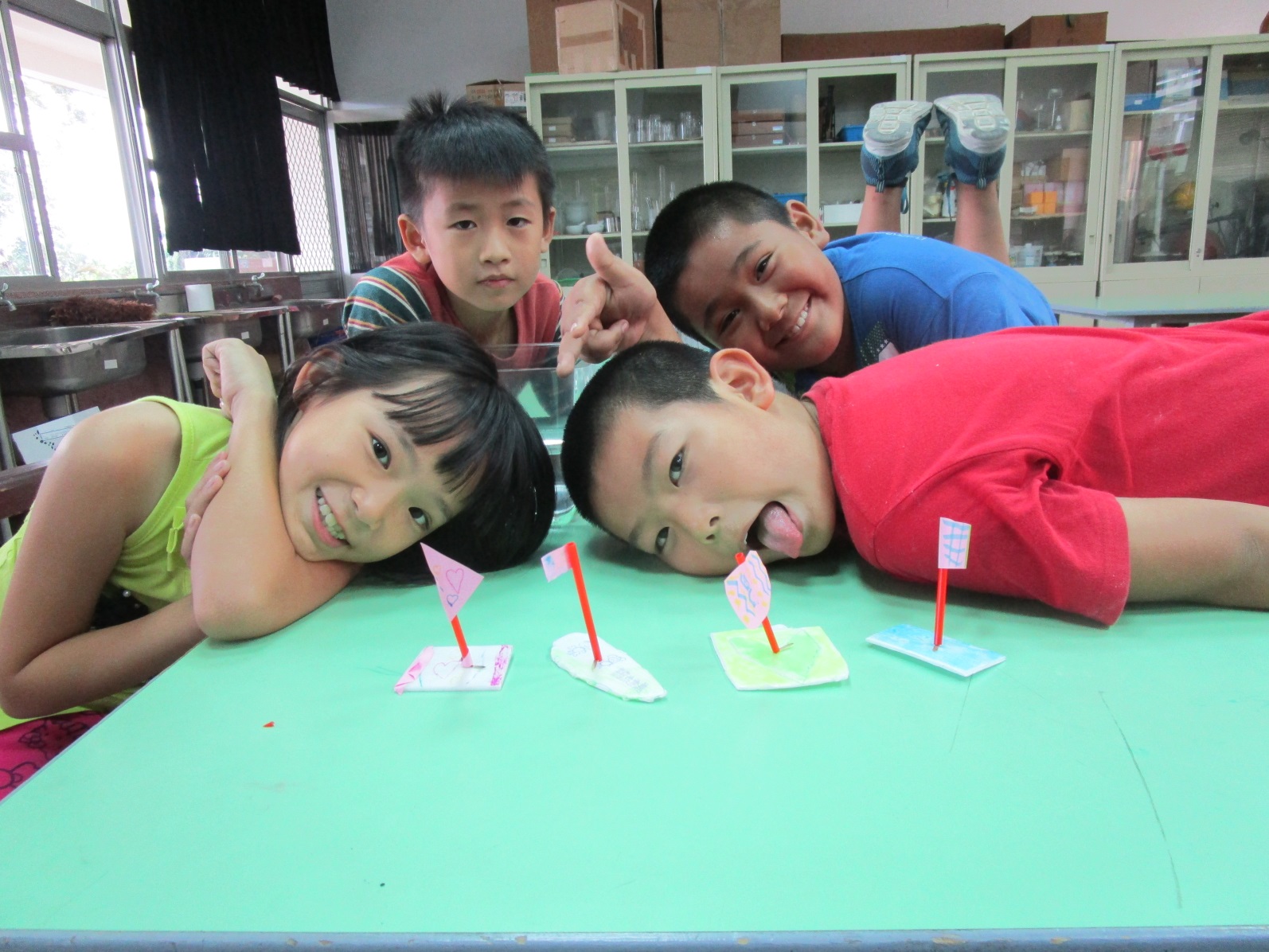 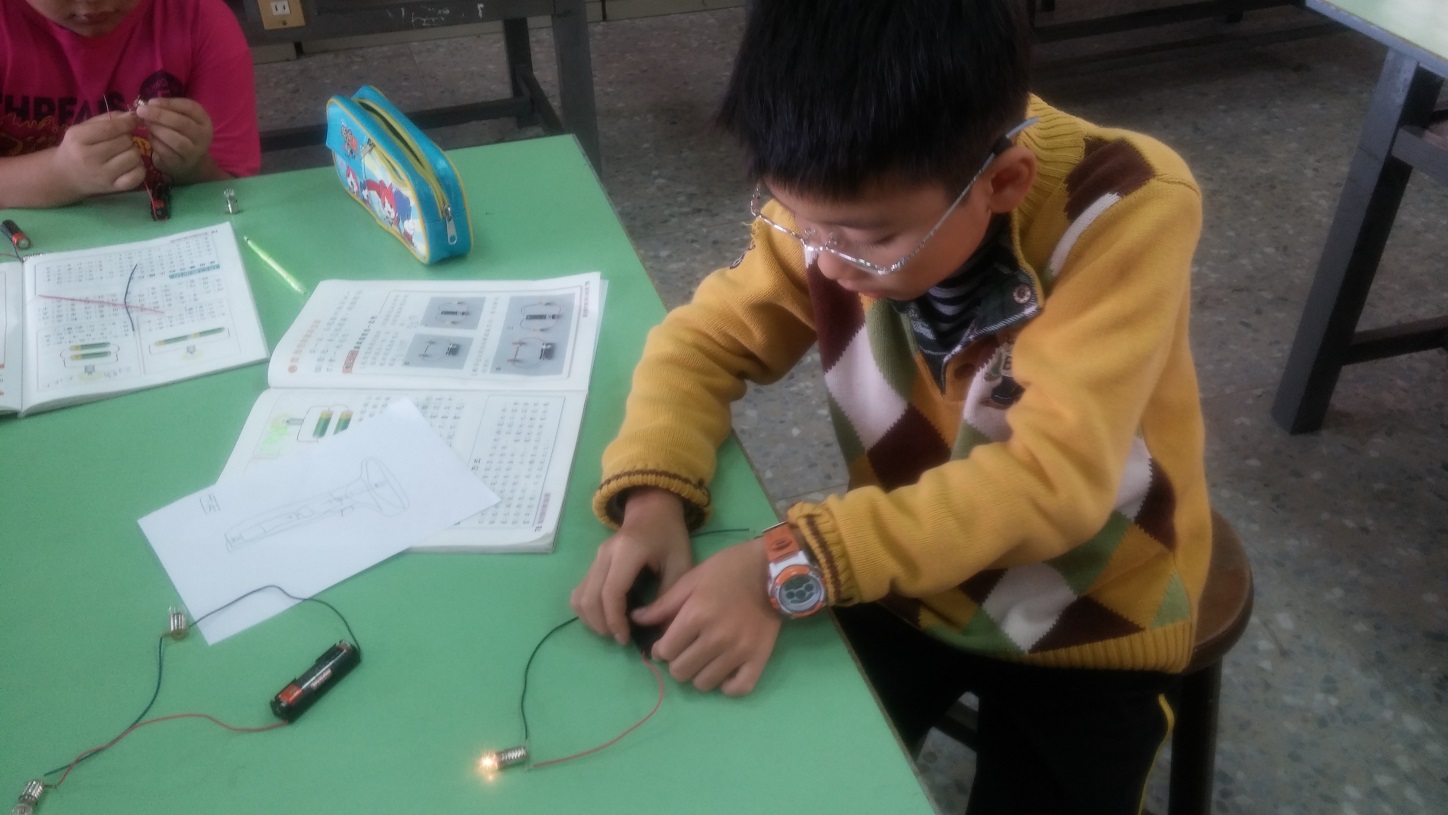 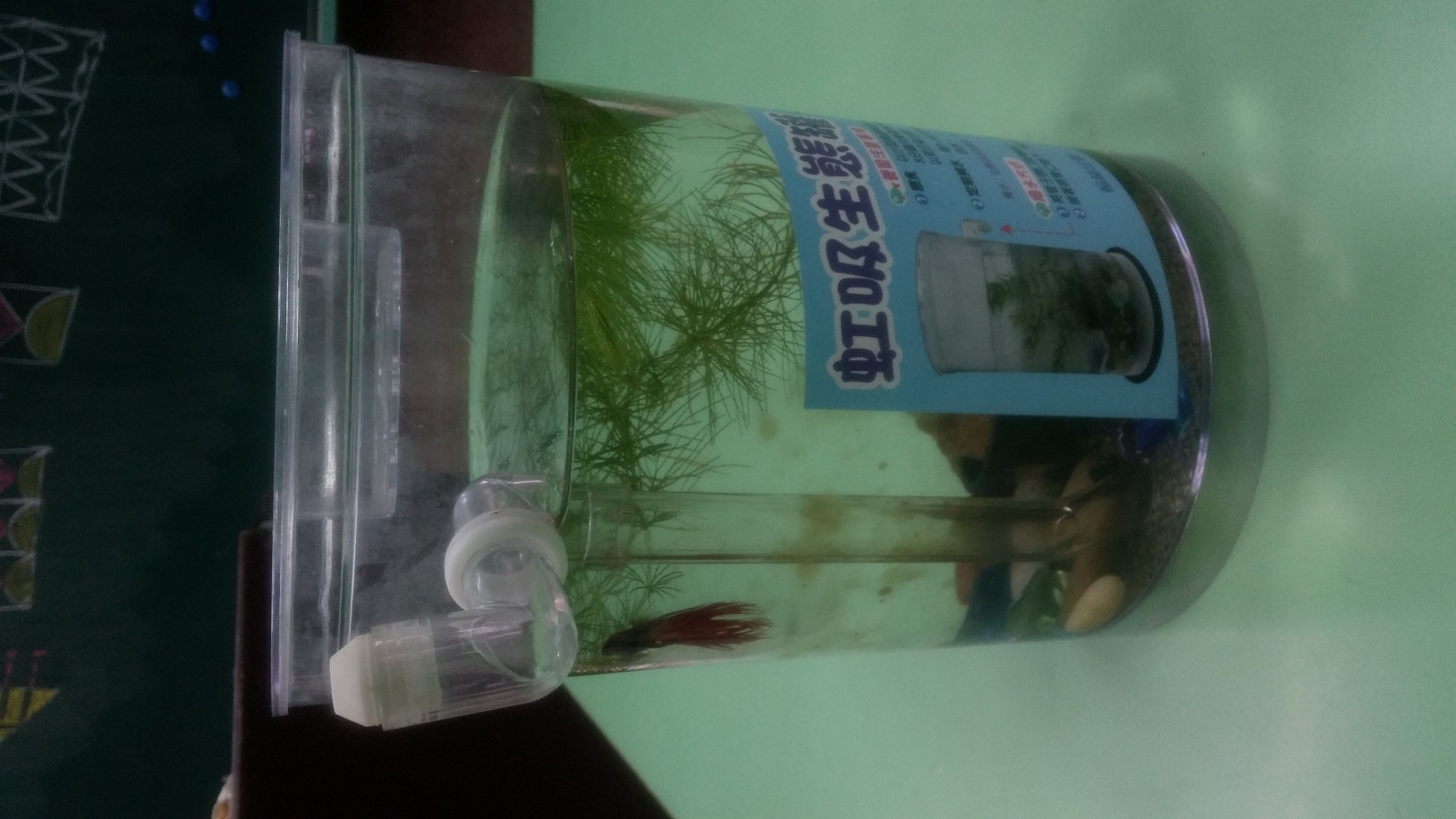 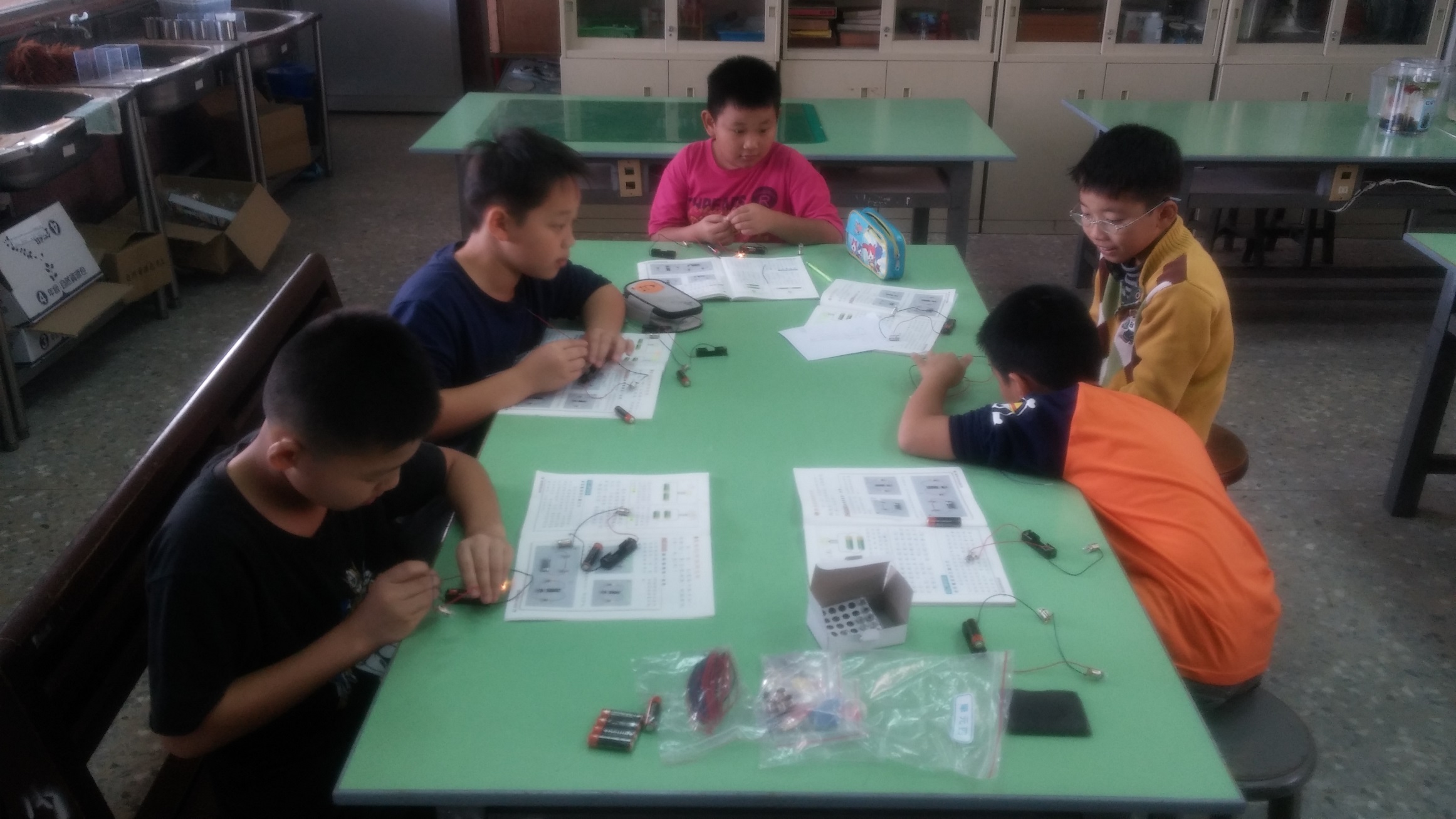